Keep Durham Beautiful
Empowering volunteers to create a cleaner, greener Durham
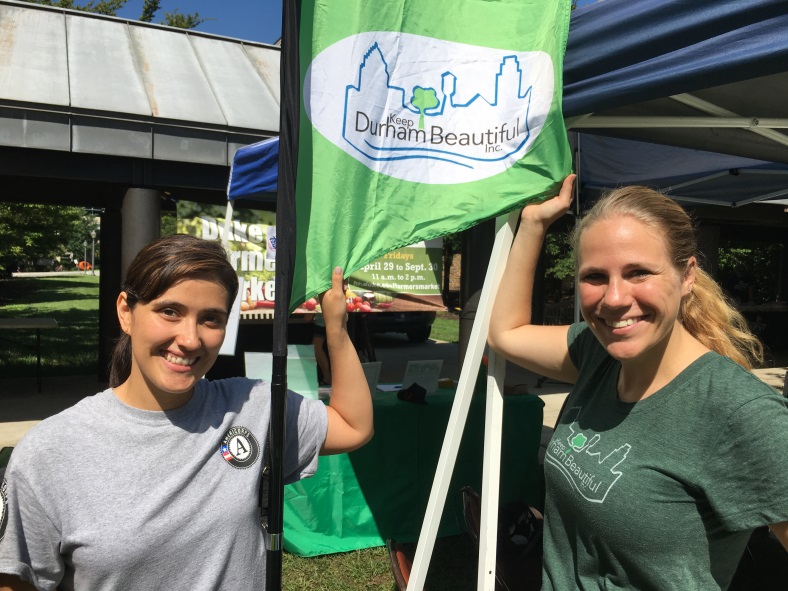 Tania Dautlick, Executive Director
Erin Victor, Sustainability Specialist
Monica Ospina, AmeriCorps Member
Engaging & inspiring individuals to take greater responsibility for their community environment
It’s All About the Volunteers
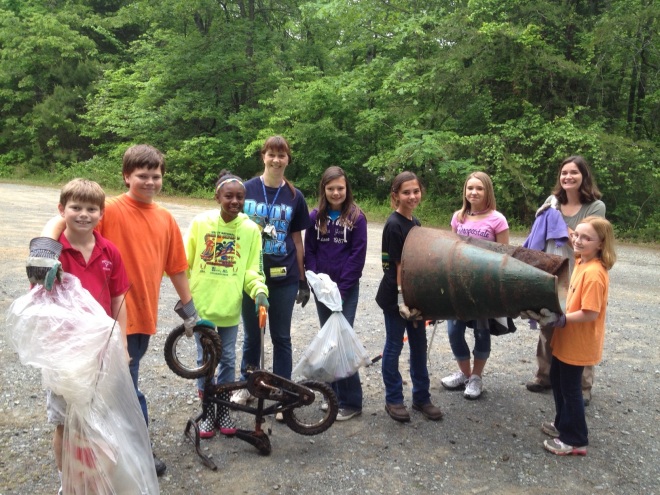 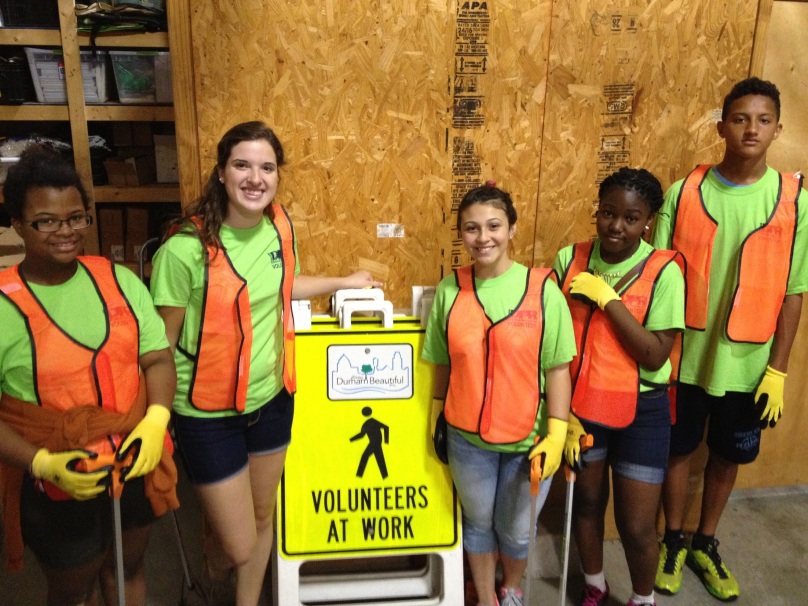 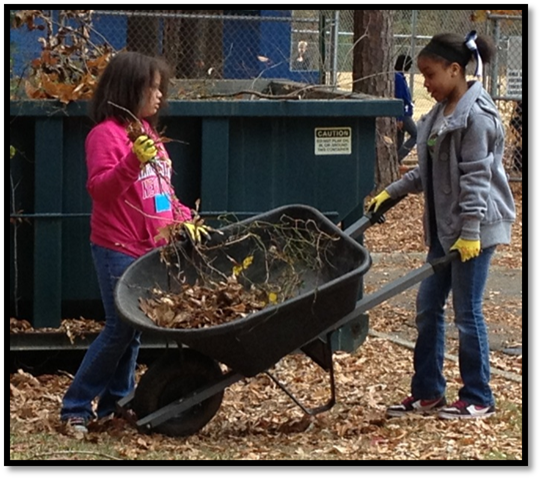 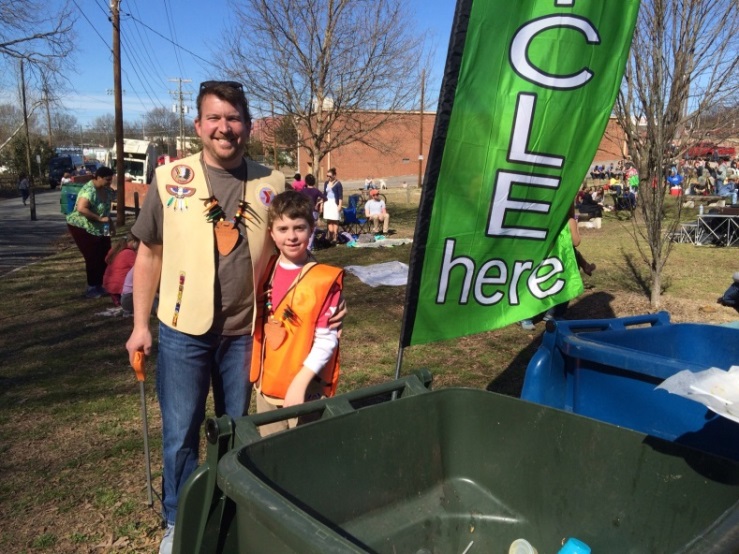 Engaging & inspiring individuals to take greater responsibility for their community environment
Litter Prevention: Big Sweep is Saturday!
Durham County-wide annual cleanups:
October: Big Sweep
March: Creek Week
June: Clean Your Block & Tire Recycling
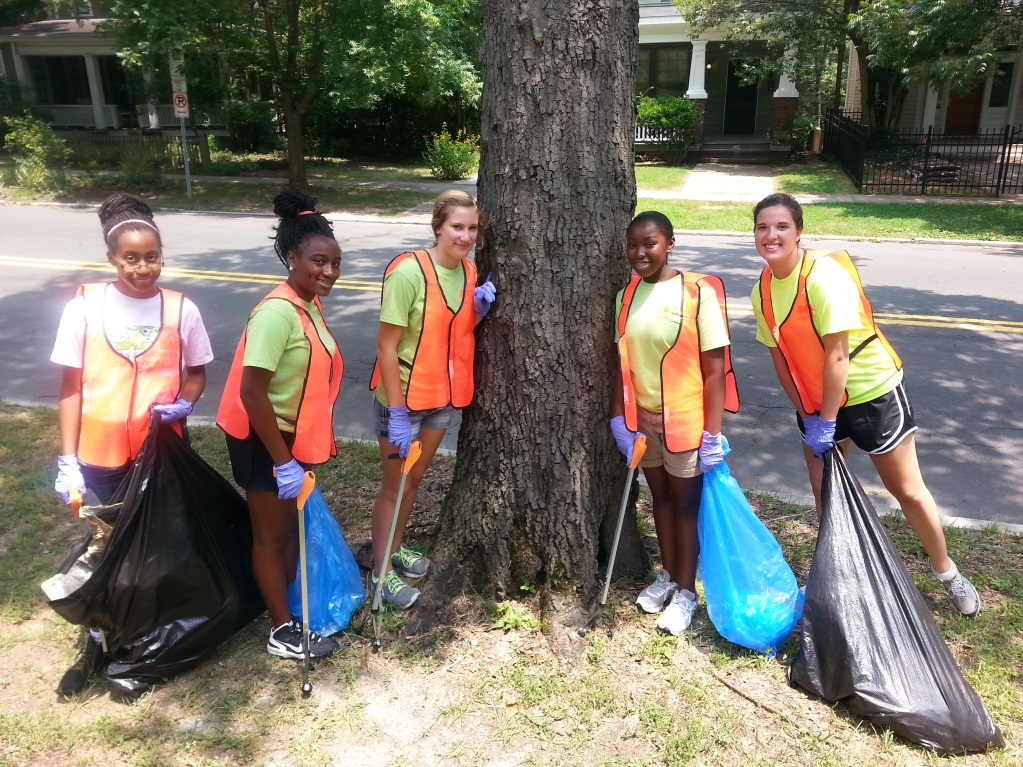 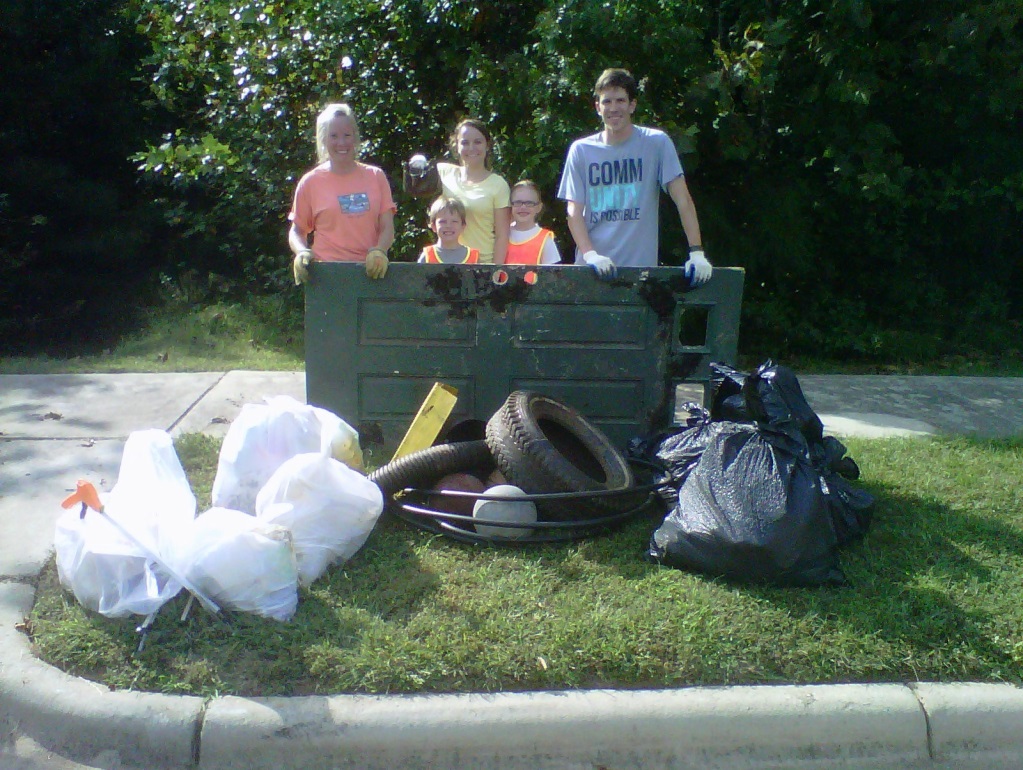 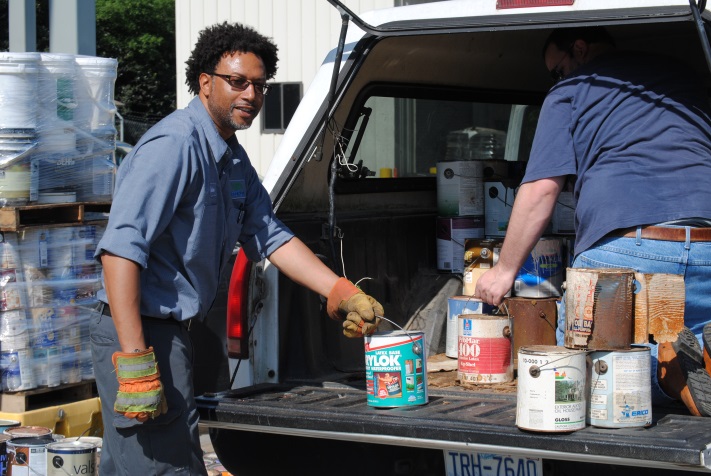 Engaging & inspiring individuals to take greater responsibility for their community environment
Mission | Focus
Mission		
To engage and inspire individuals to take greater responsibility for their community environment

Focus Areas
Litter Prevention
Waste Reduction and Recycling
Beautification and Community Greening
Engaging & inspiring individuals to take greater responsibility for their community environment
KDB Founding & Affiliation
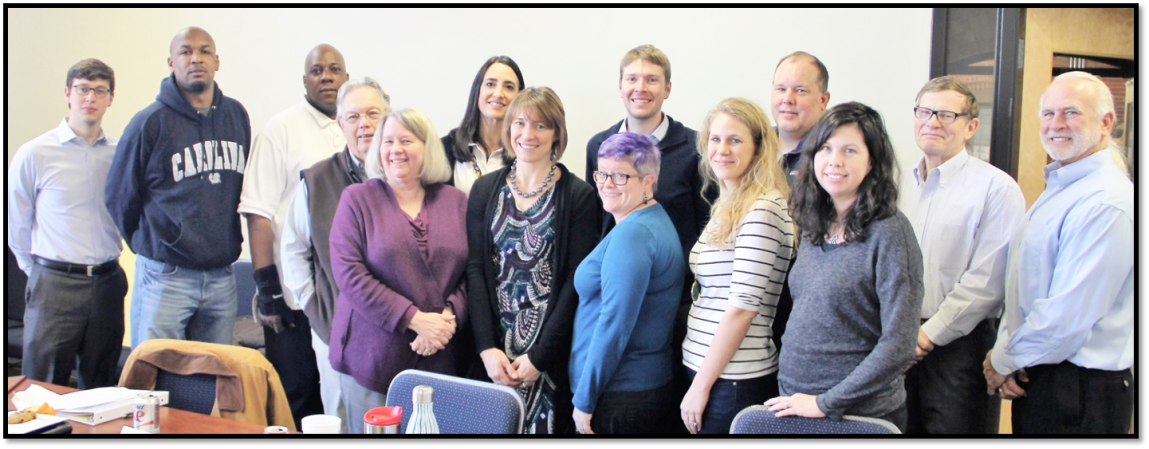 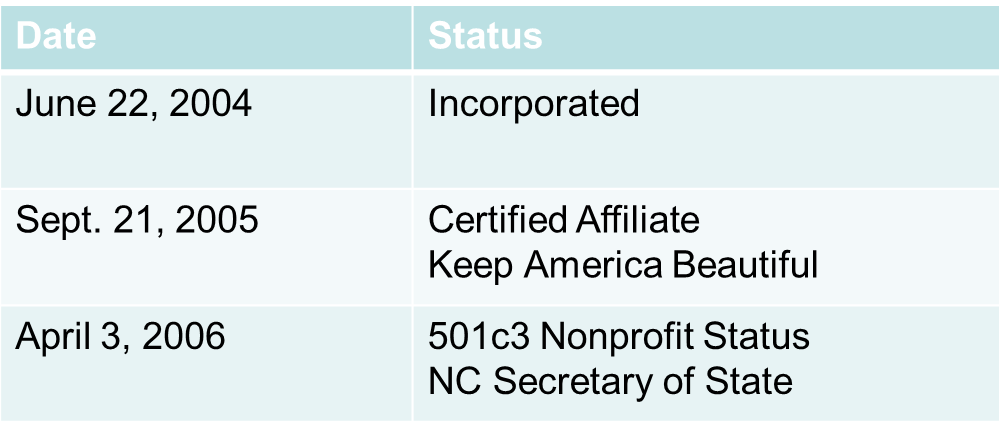 Engaging & inspiring individuals to take greater responsibility for their community environment
FY2015-16 Highlights -Volunteer Results
In FY2015-16 Keep Durham Beautiful has…
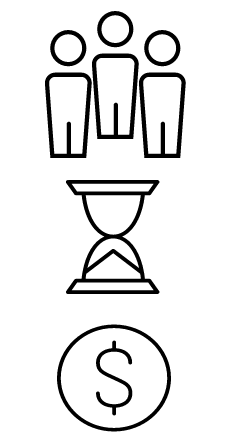 Engaged 3,230 Volunteers at 183 Events  & educated 1,481 youth
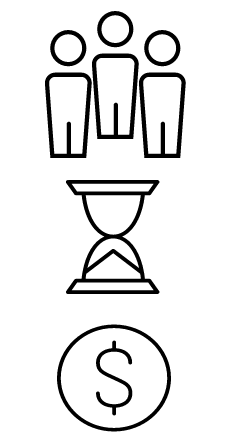 Volunteers contributed  10,580 hours & 
made 99 public spaces cleaner & greener
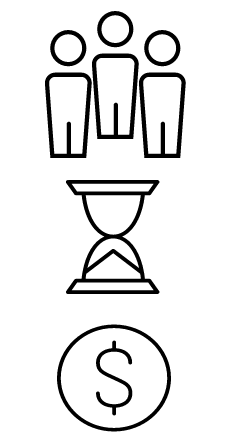 Valued at $23.07/hour,
Volunteers donated $244,081
worth of  their time to make Durham a more beautiful place to work, live, & play!
FY 2015-16 Highlights -Volunteer Results
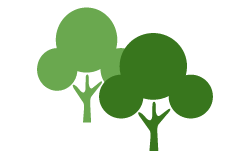 Over 1,035 trees planted &
1,701 tree seedlings & bulbs handed out
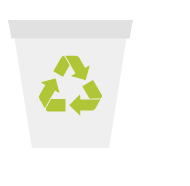 13,576 lbs recyclables and compostables diverted from the landfill
105,675 lbs litter  picked up from Durham parks, streams, bus stops & roads
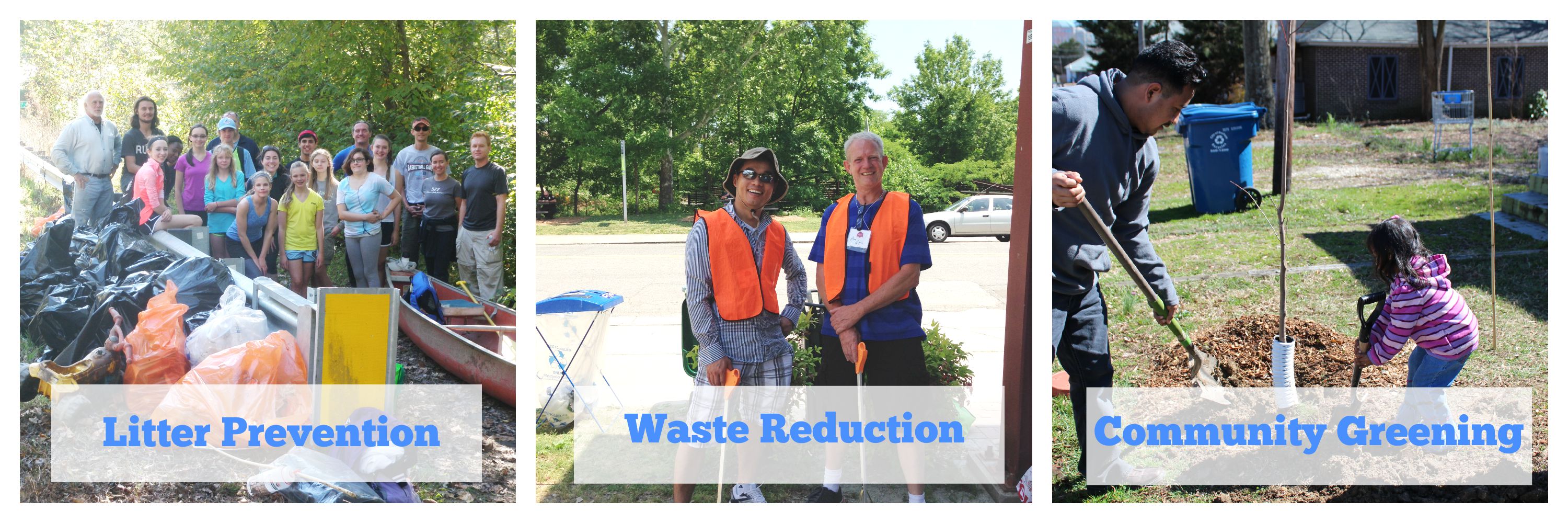 Keep Durham Beautiful engages Volunteers who take action in Durham communities to transform public spaces into Beautiful places through:
Litter Prevention
Recycling and Waste Reduction
Community Greening
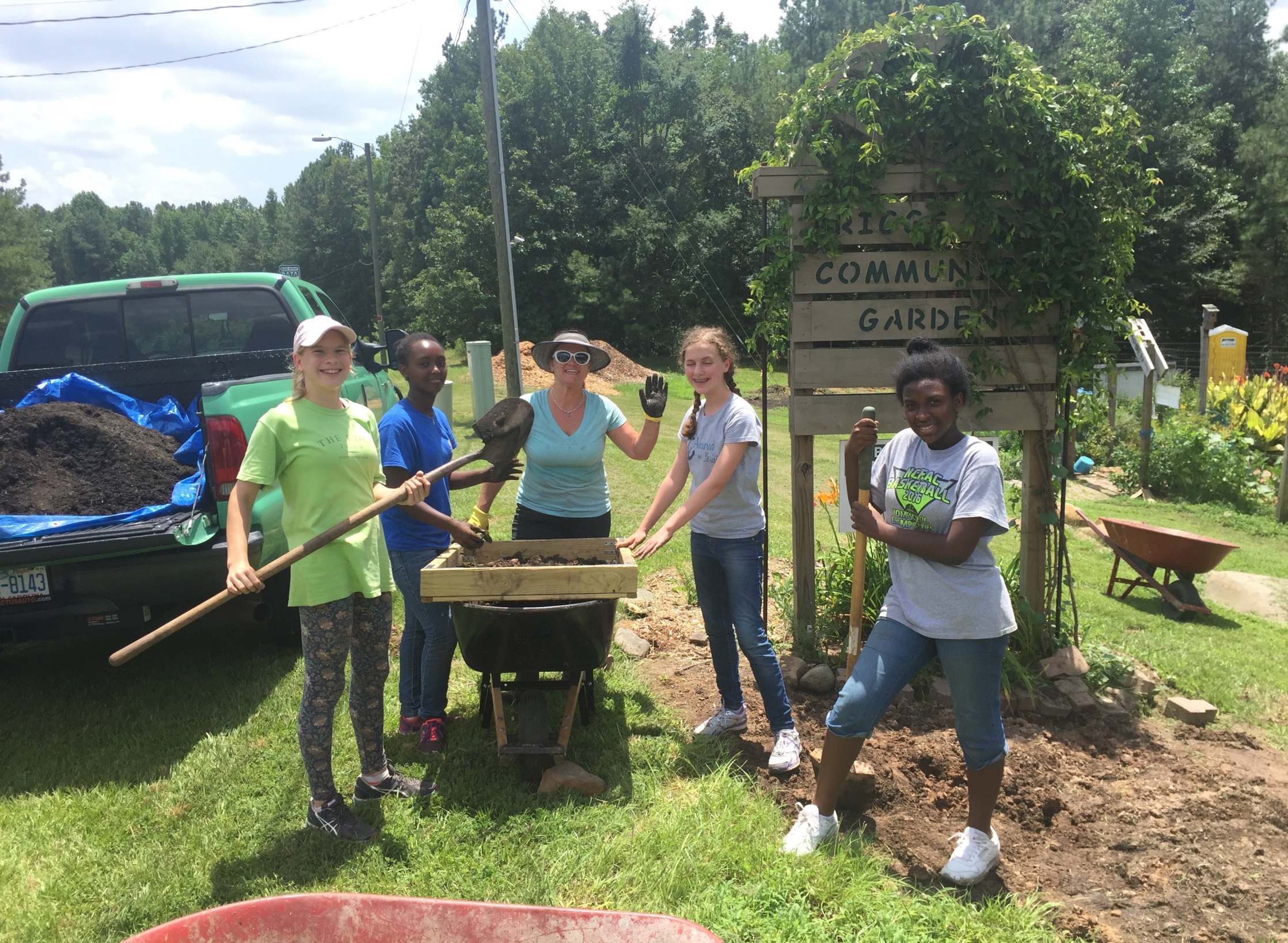 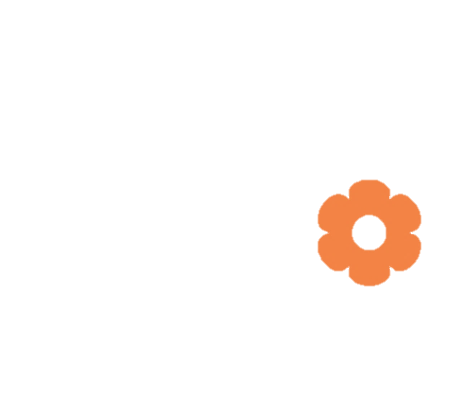 Greening: Pollinator Gardens: Briggs Avenue Garden
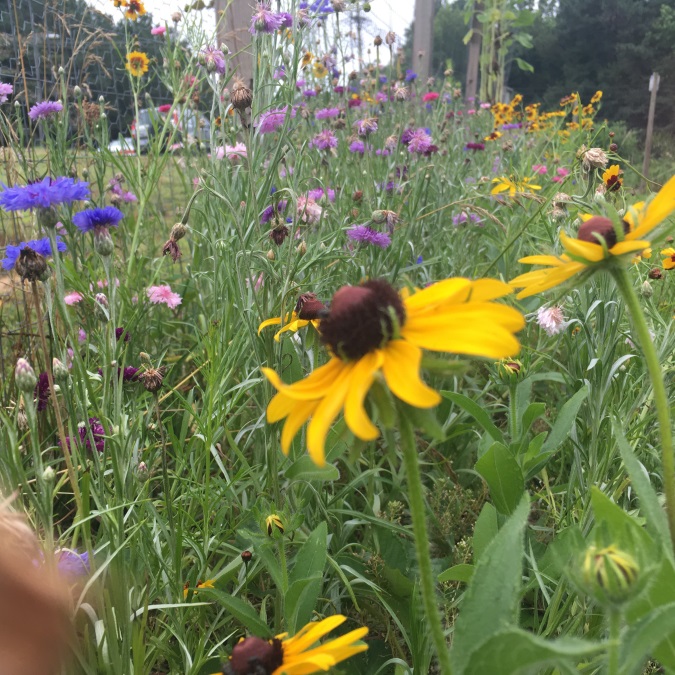 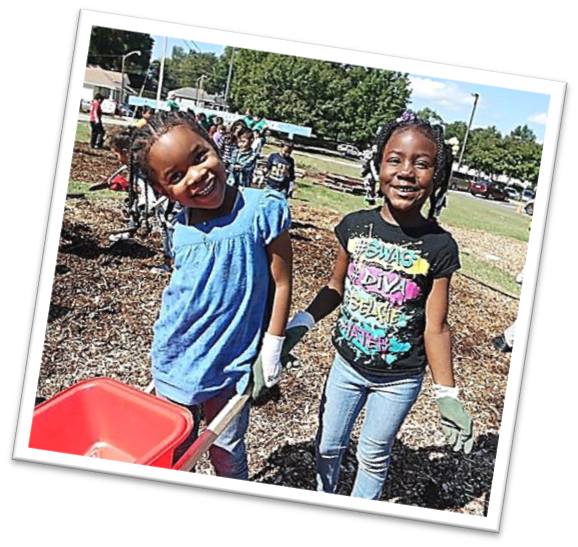 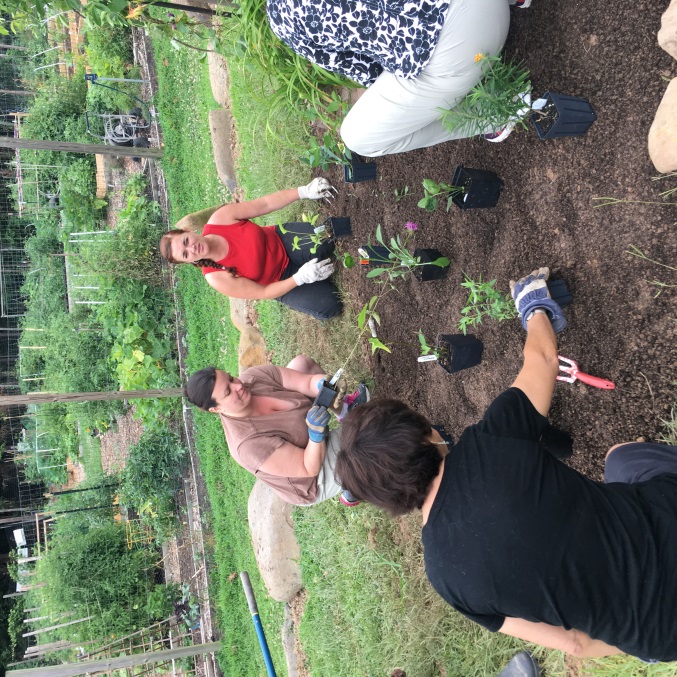 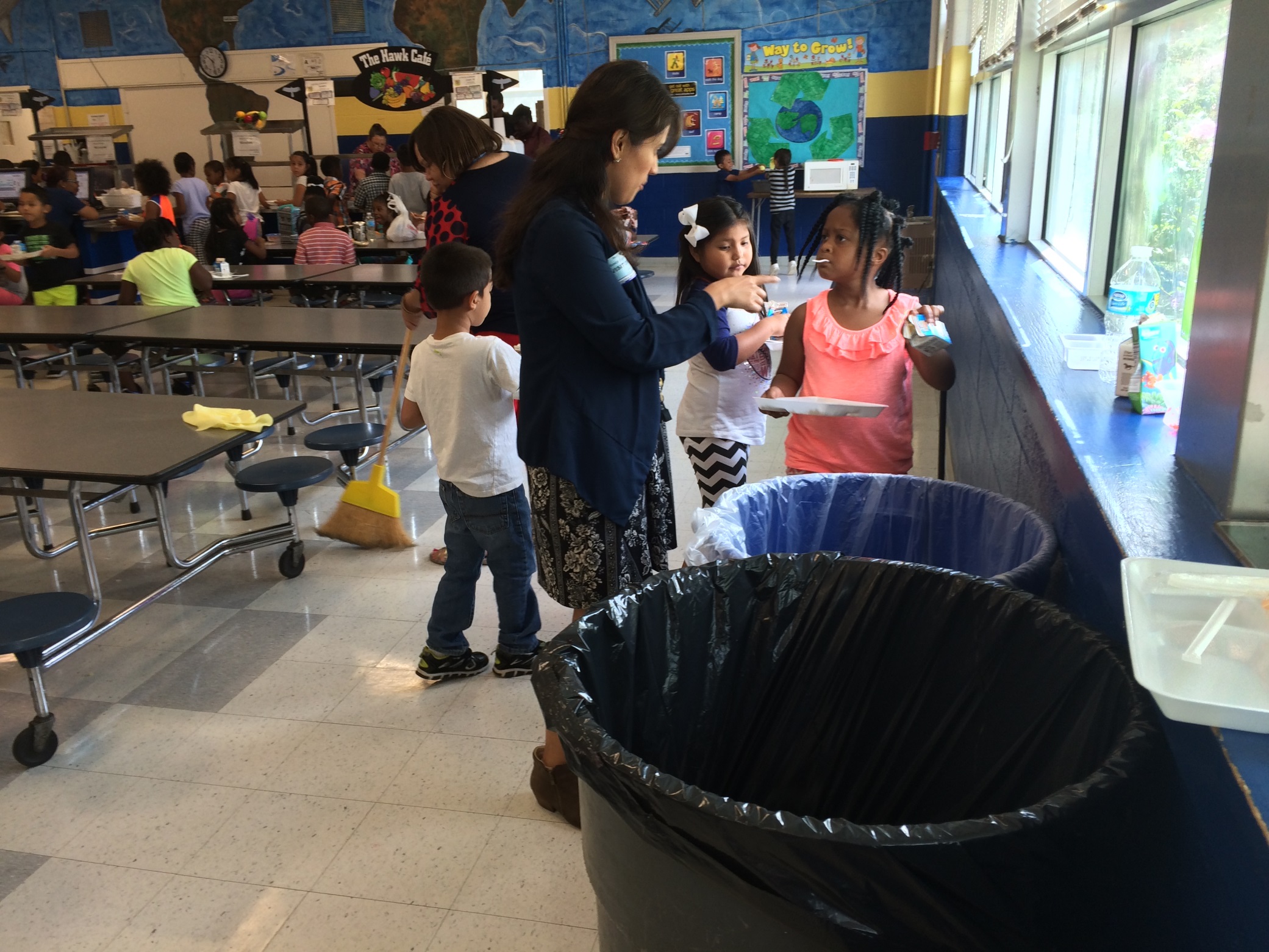 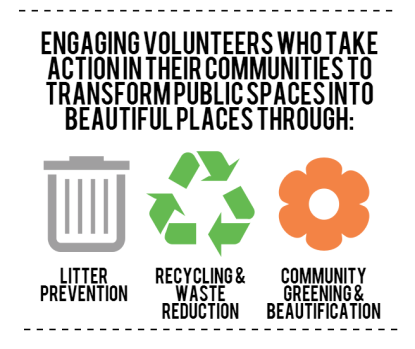 Recycling: Durham Public Schools
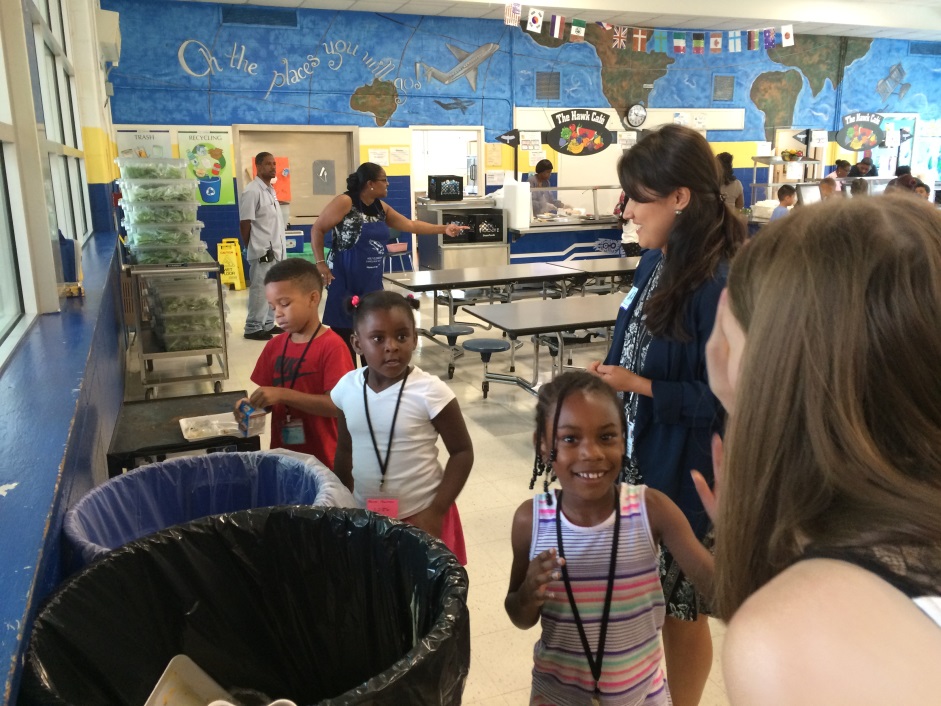 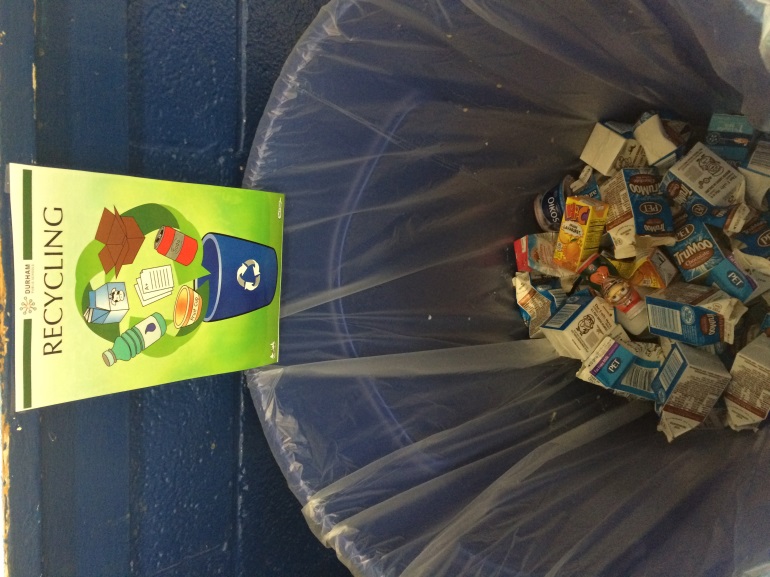 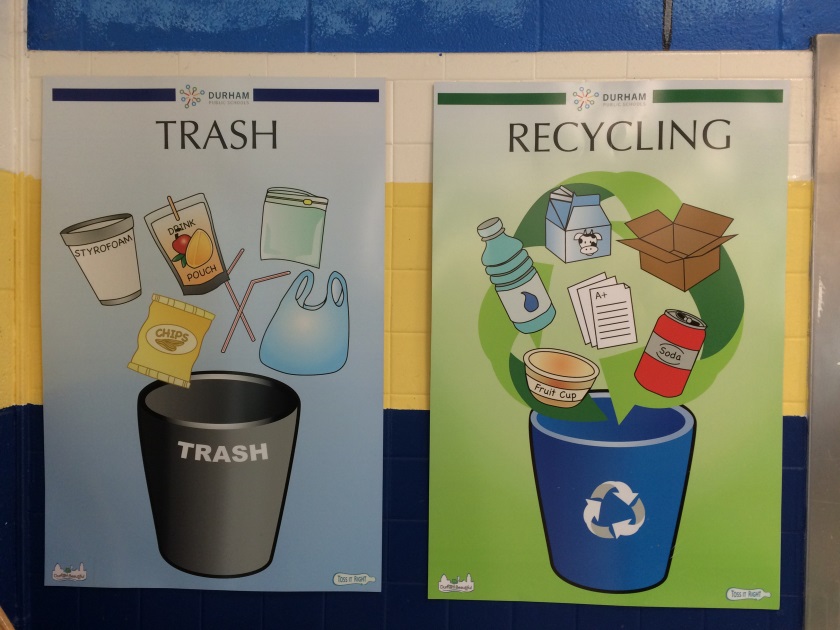 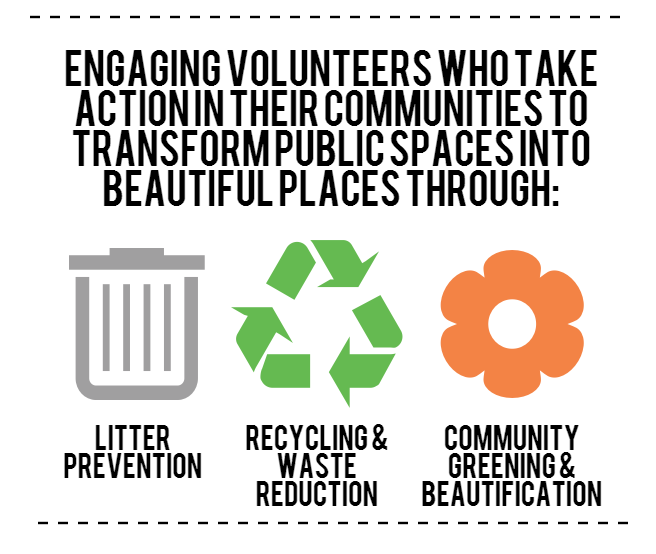 Litter Prevention: Adopt-a-Bus-Stop and Adopt-a-Street
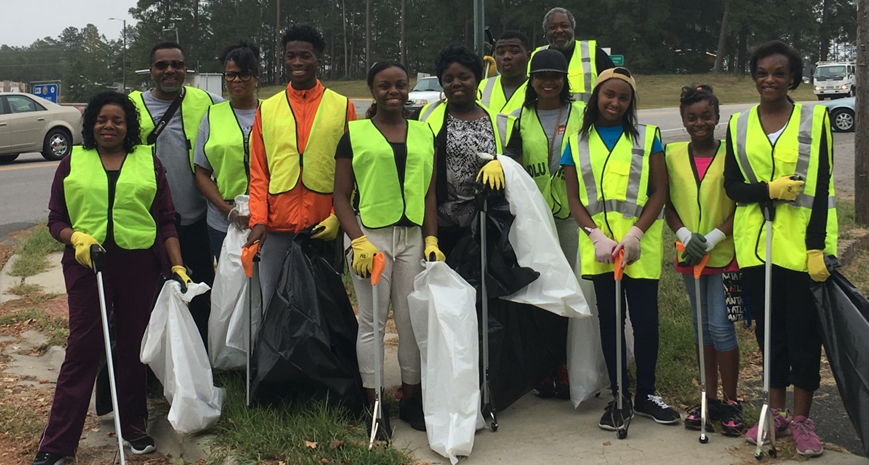 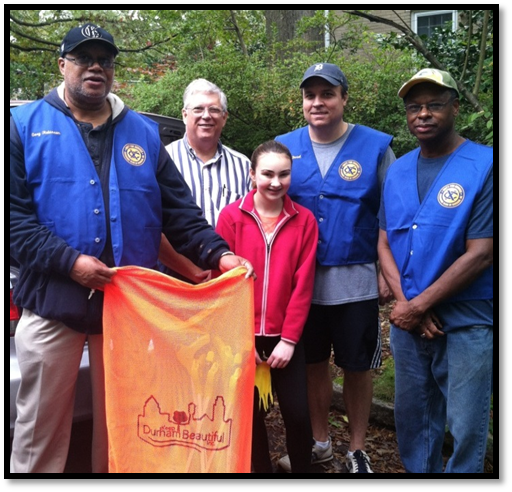 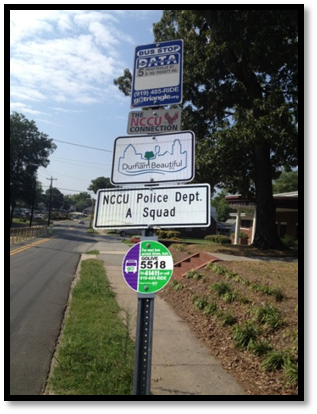 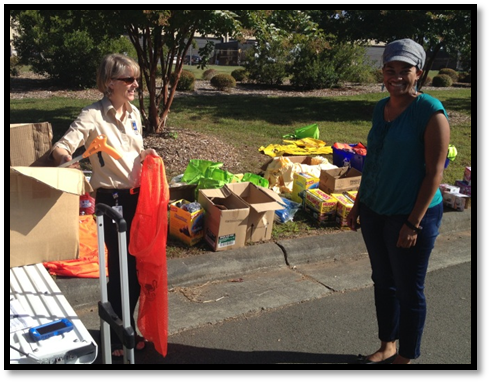 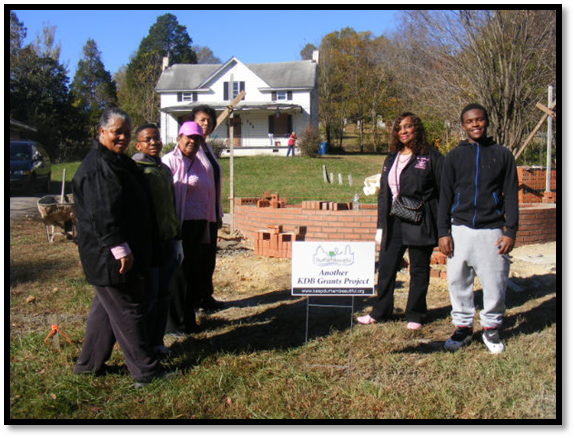 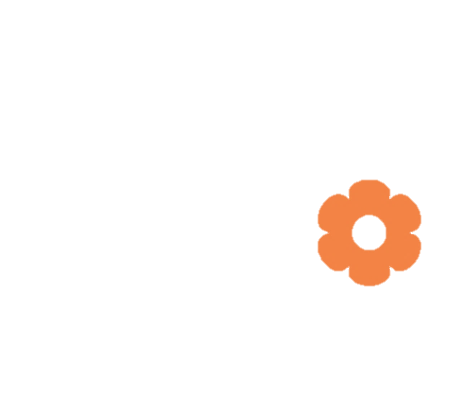 Community Beautification Grants
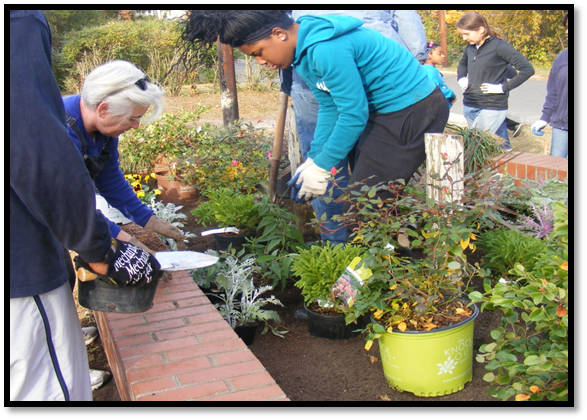 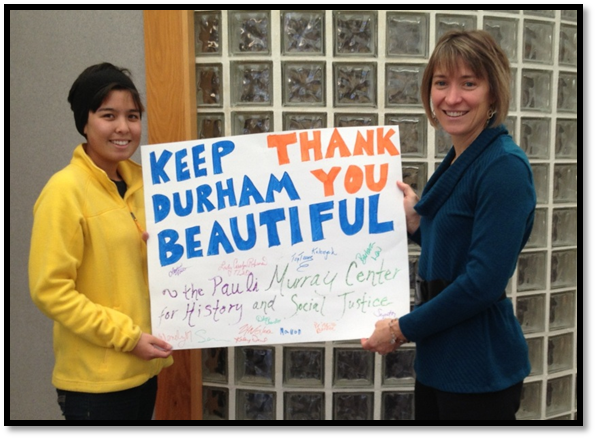 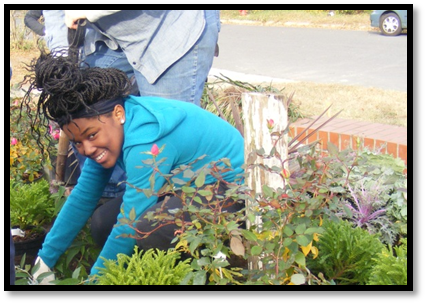 [Speaker Notes: 500 + students, staff, and teachers helped plant orchard
Beautified the entranceway for the elementary school
Will provide a dynamic outdoor learning space 
Will provide increase food access in an area of Durham that is on the Mayor’s poverty reduction target
18 fruit trees and shrubs planted, including native species such as paw paws, persimmons and figs!]
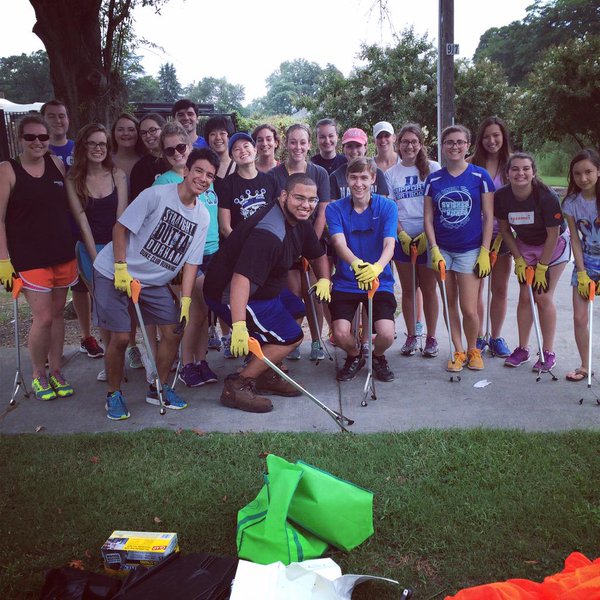 “What we love about volunteering with Keep Durham Beautiful is that it’s very nice to be physically out in the community doing work that will have a lasting impact.”
- Jasper Hancock, Community Service Chair at the Sigma Chi Beta Lambda chapter at Duke University
From Our Volunteers: Testimonials
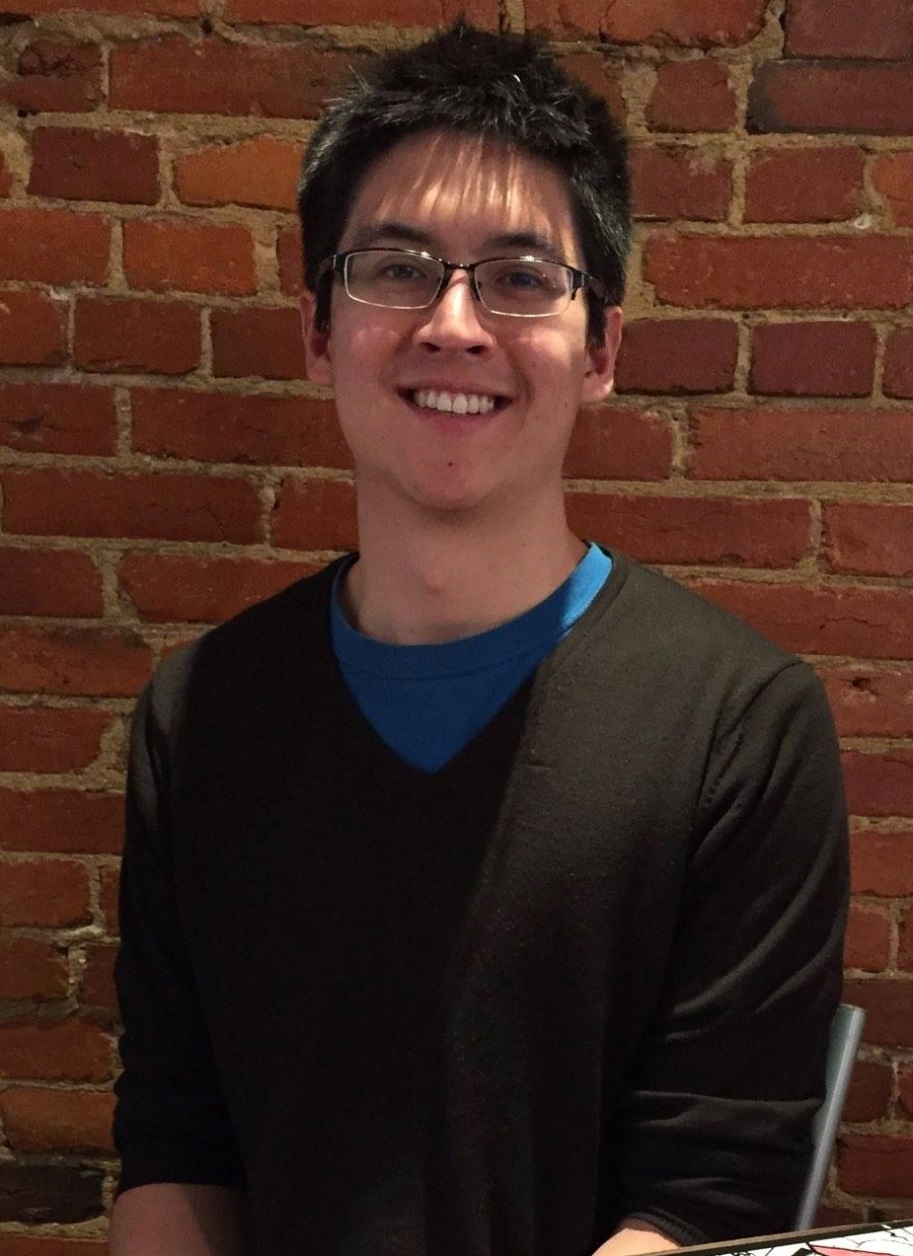 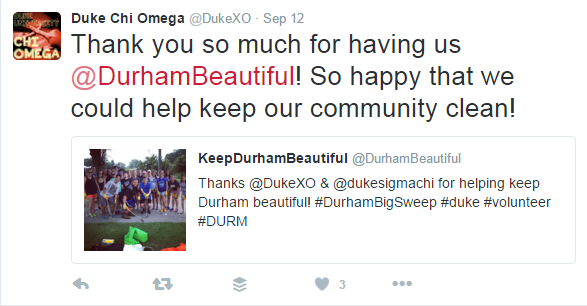 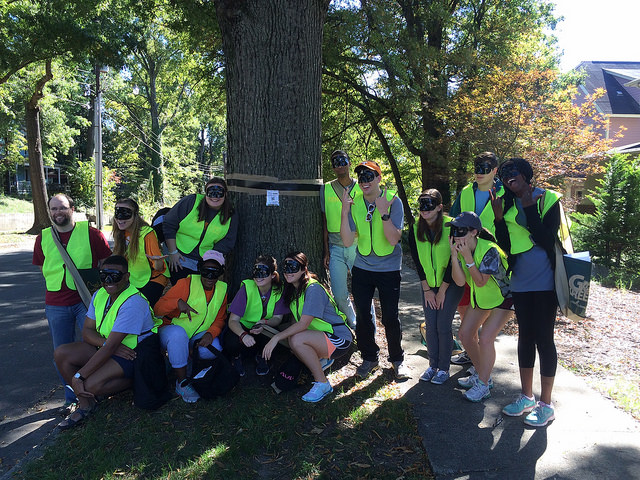 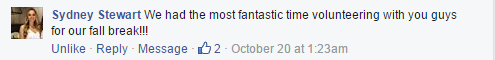 [Speaker Notes: From our volunteers]
Volunteer Opportunities
Special Activities
Litter cleanup , Cigarette Litter Prevention, Gardening, Recycling
Adopt-a-spot 
Street, bus stop, stream, park
Adopt-a-Tree
Planting, Watering, Staking, Tree Care
Community Grants
Let us help your beautification dream happen in a community space
Schools
Recycling, Tree Planting, Community Gardening
Engaging & inspiring individuals to take greater responsibility for their community environment
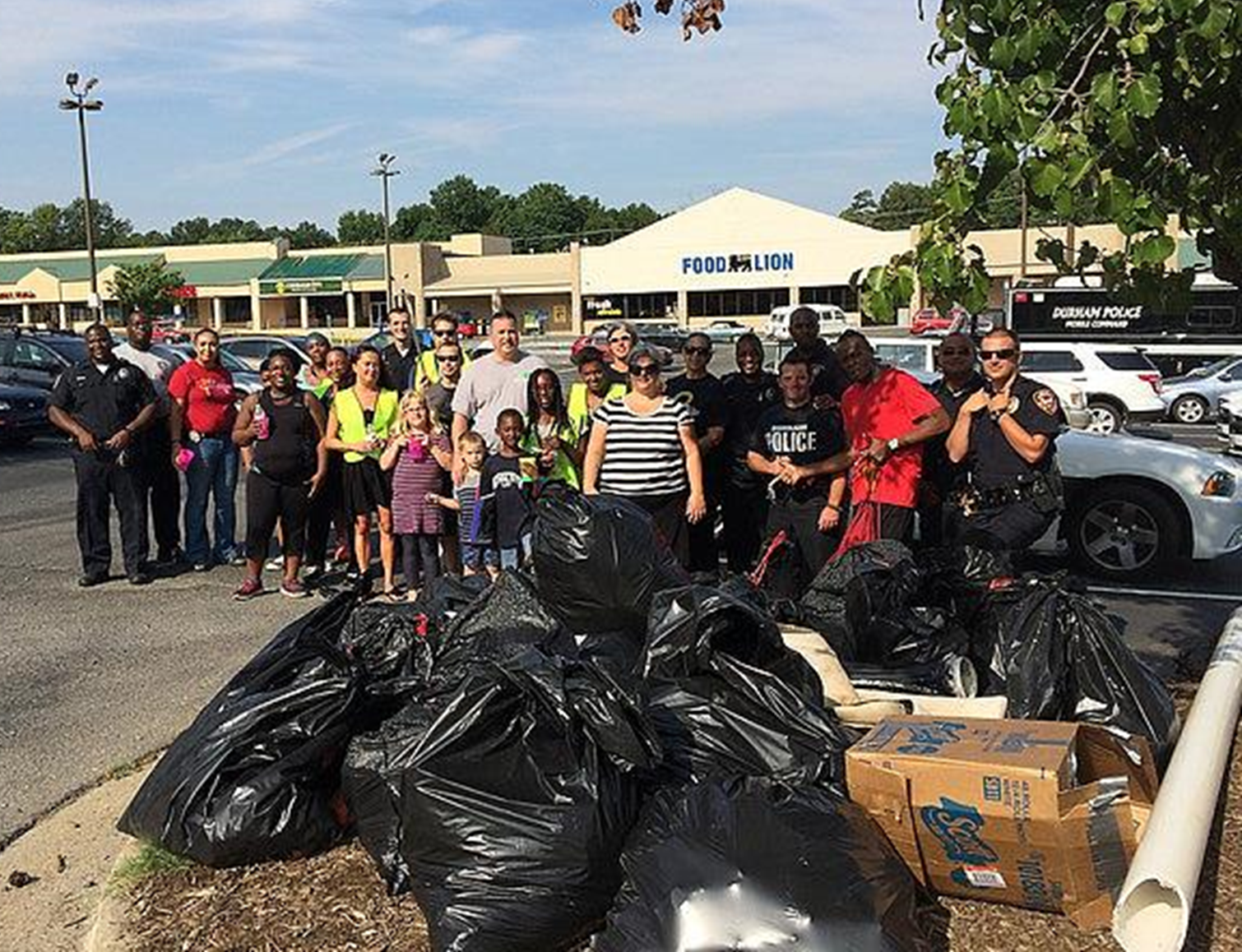 Help us facilitate Volunteer Power!
Engaging & inspiring individuals to take greater responsibility for their community environment